The Human Rights Key
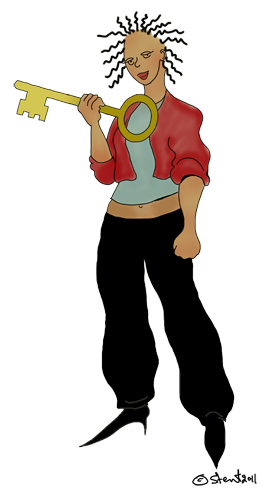 A visual tool for promoting the agency of health professionals
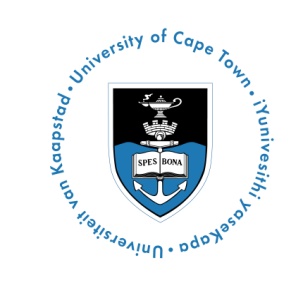 Veronica Mitchell 
University of Cape Town
South Africa
Veronica.Mitchell@uct.ac.za
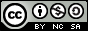 The Human Rights Key by Veronica Mitchell
University of Cape Town, 2011
The Key
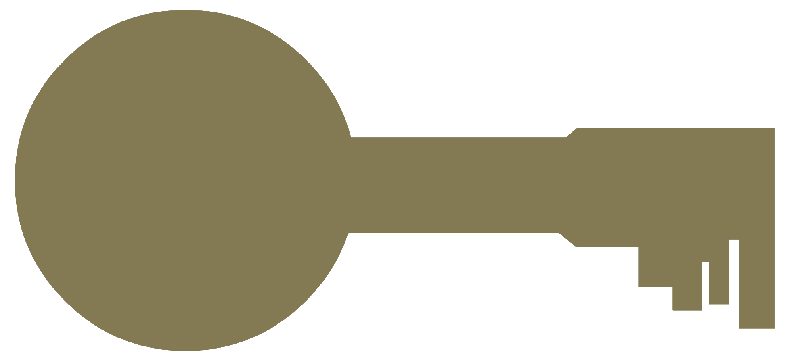 For
  Health Professionals – our focus
  Clients / Patients
International
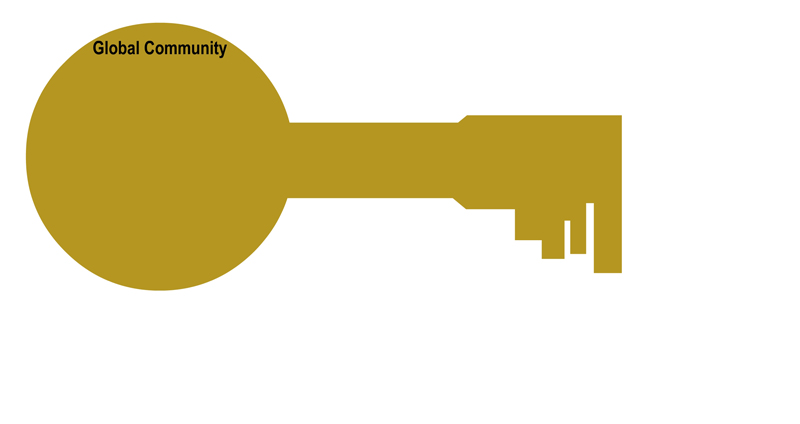 Spheres of influence
Global disparities
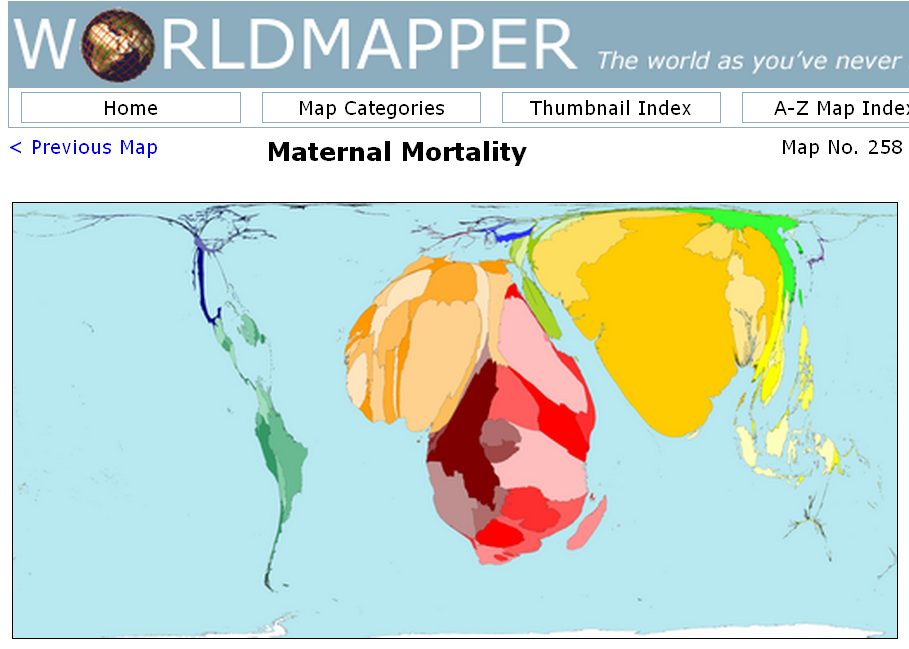 http://www.worldmapper.org/display.php?selected=258
National
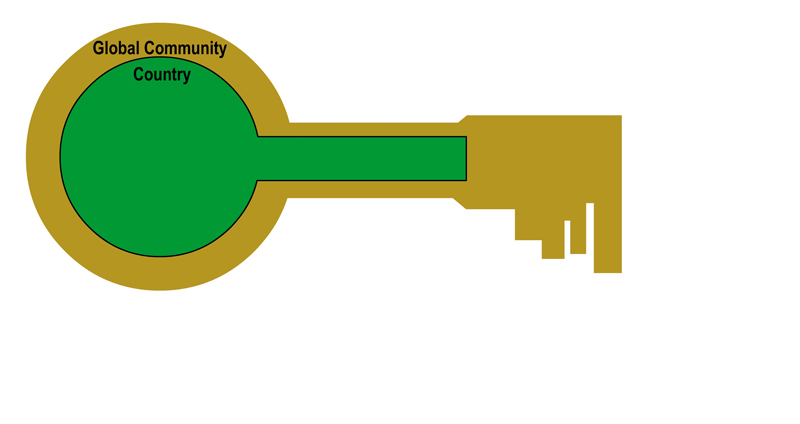 History
Culture
Gender sensitivity
Power
Spheres of influence
Local
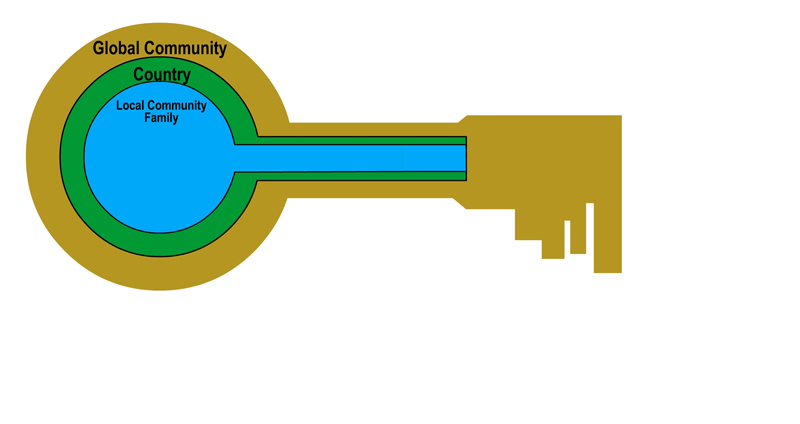 Stigma
Discrimination
Marginalization
Spheres of influence
Knowledge / Knowing
Empathy / Acting
Reflection / Self-Awareness
R
E
K
Five Star 
               Health Professionals

	        



Socially Accountable
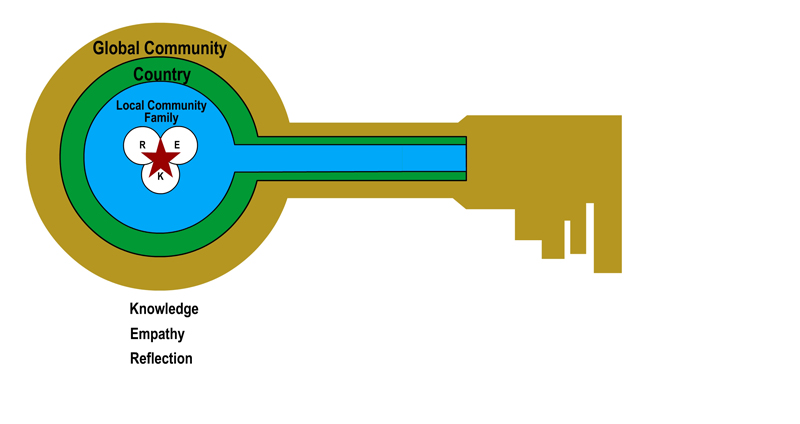 Professional & Personal
being & becoming
MEDIA
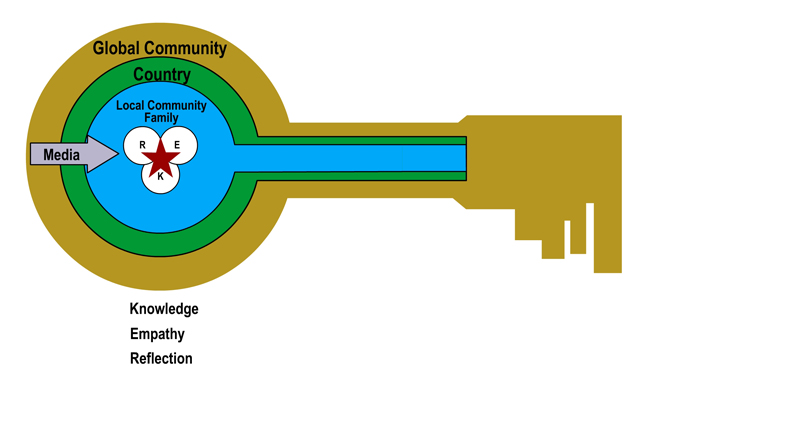 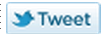 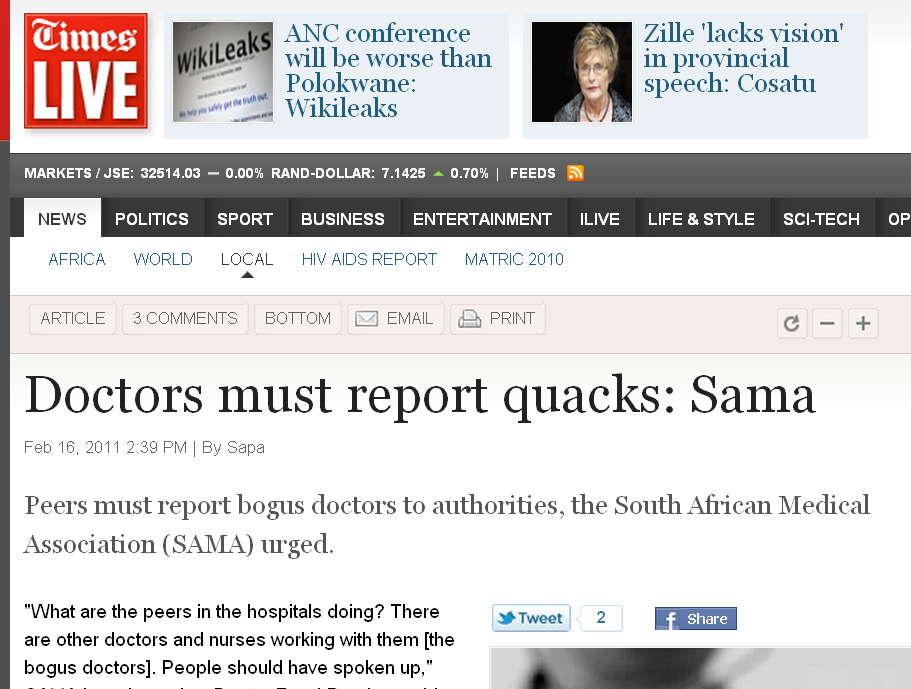 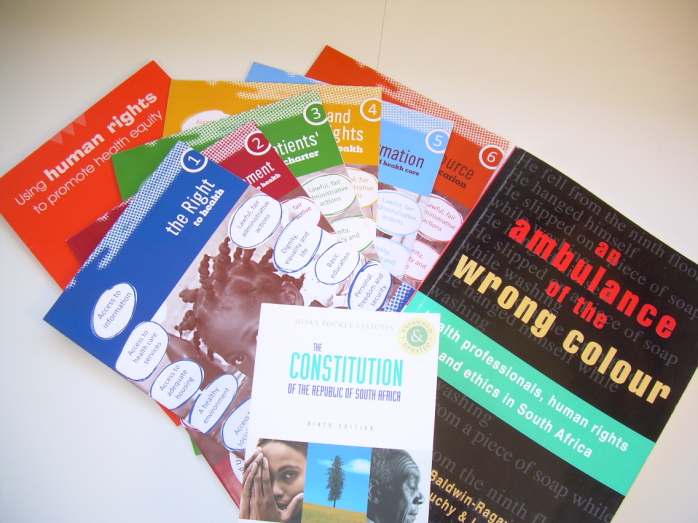 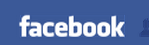 Traditional 
  Social media
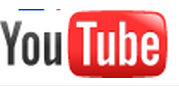 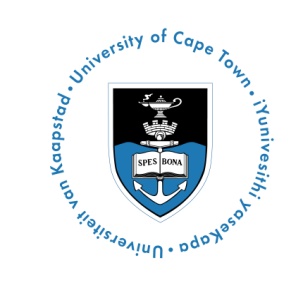 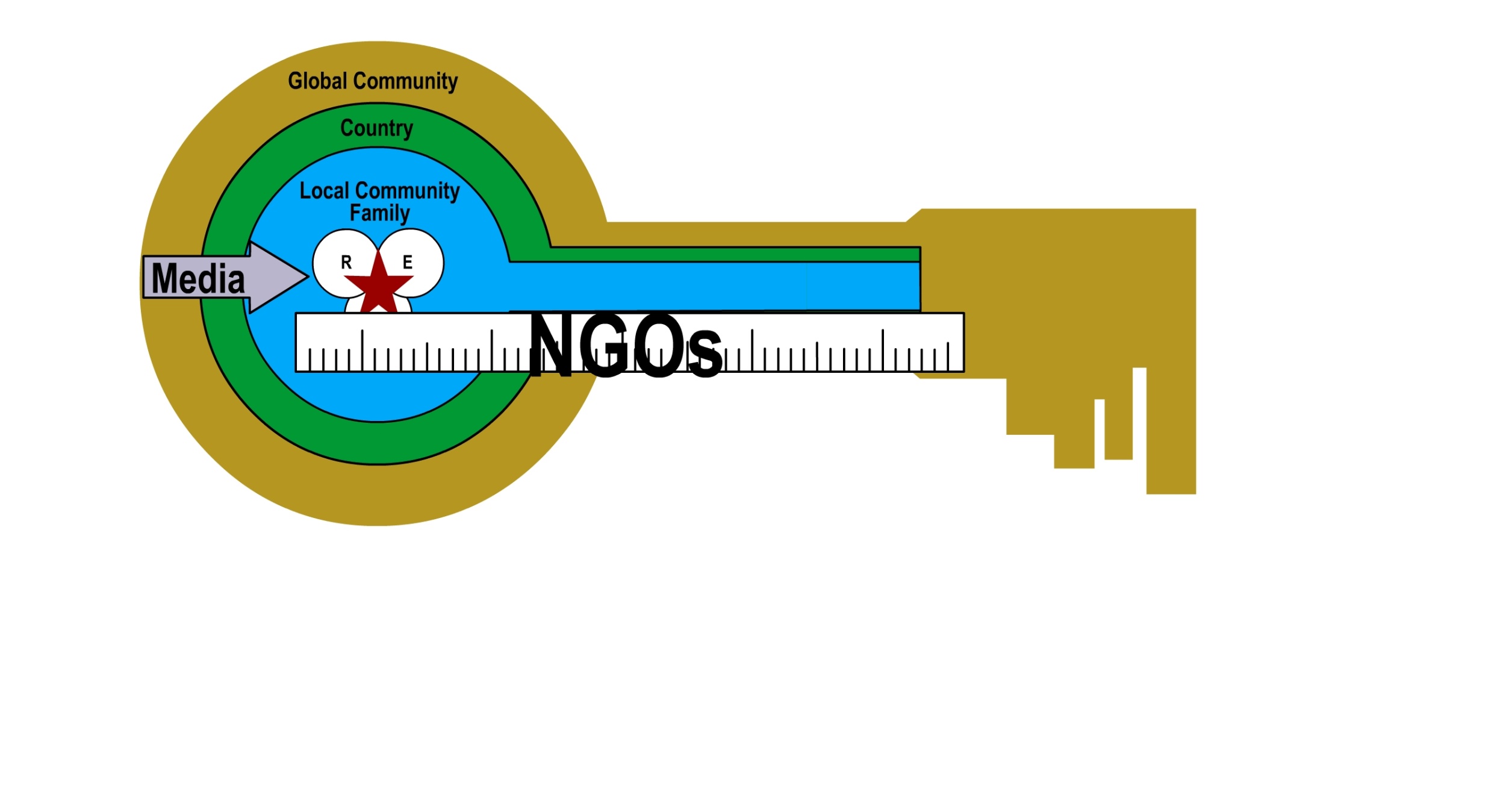 Advocacy  for justice & freedom
Education & Support
Shadow reports 
  to measure States’ accountability
  promote transparency
International
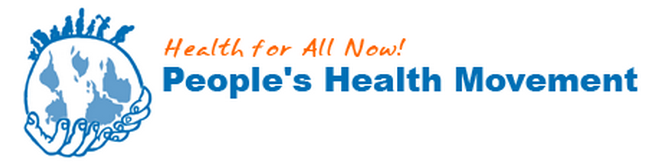 HUMAN

RIGHTS

WATCH
AMNESTY
INTERNATIONAL
Local
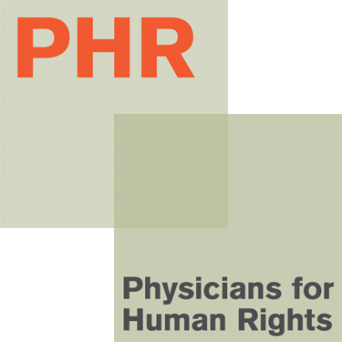 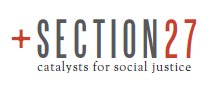 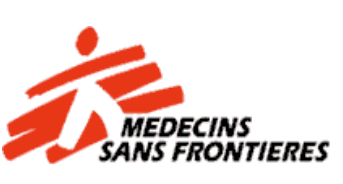 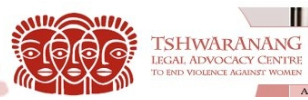 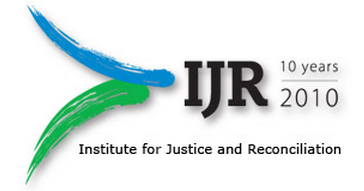 WITNESS
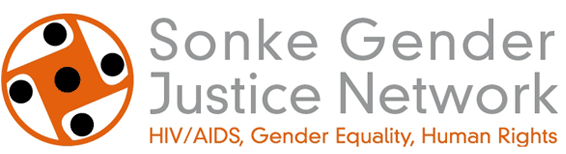 SEE IT
FILM IT
CHAMGE IT
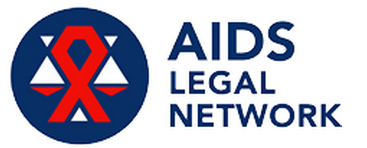 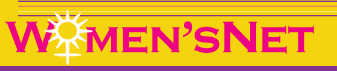 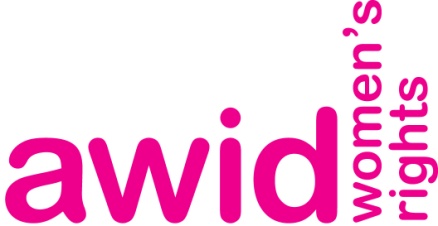 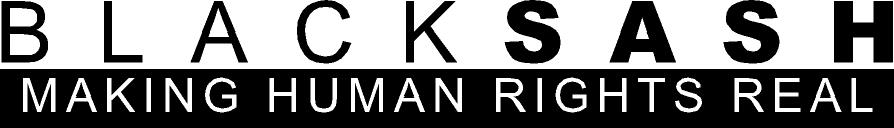 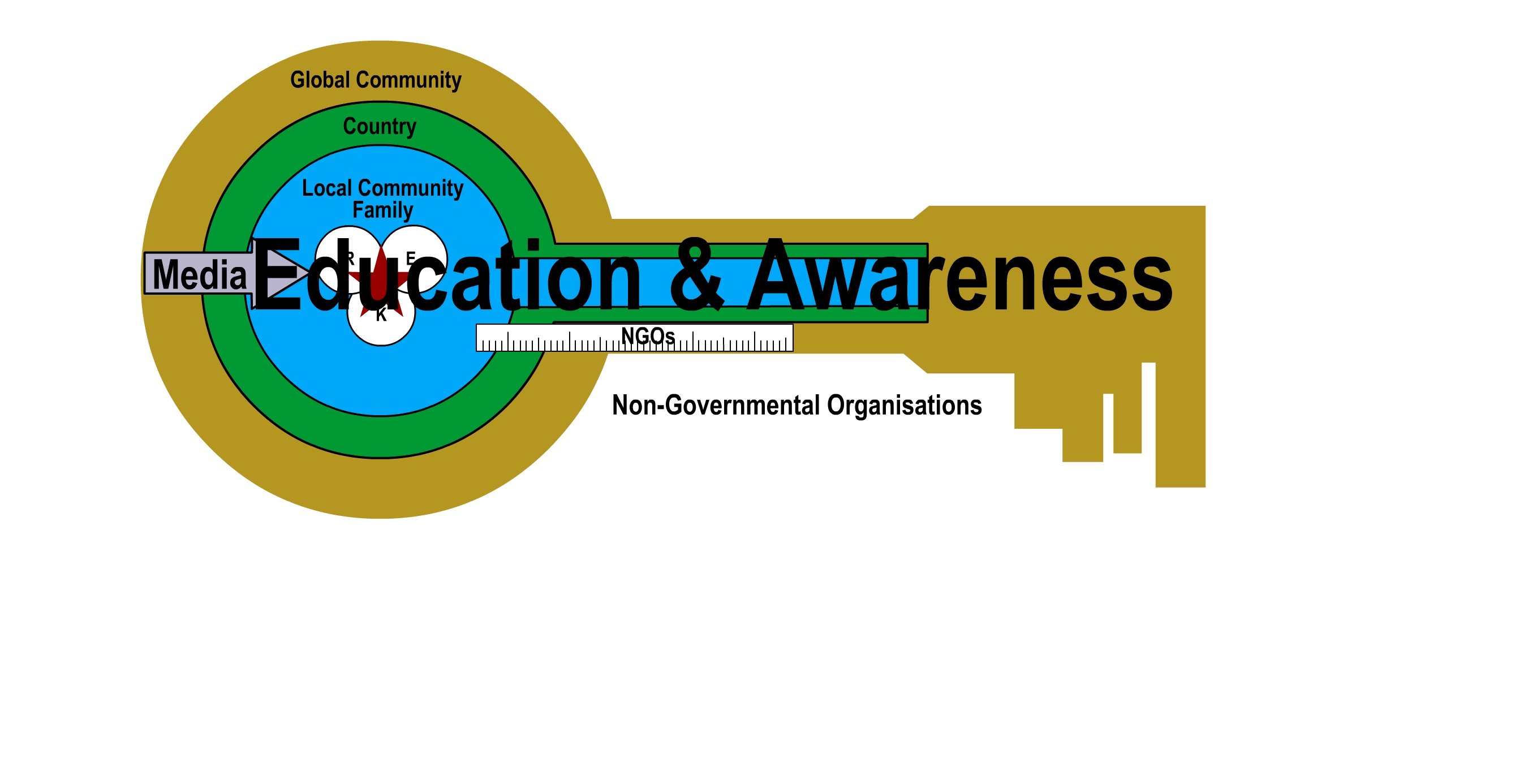 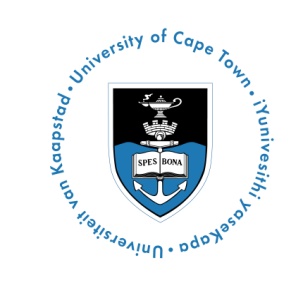 International Bill of Rights
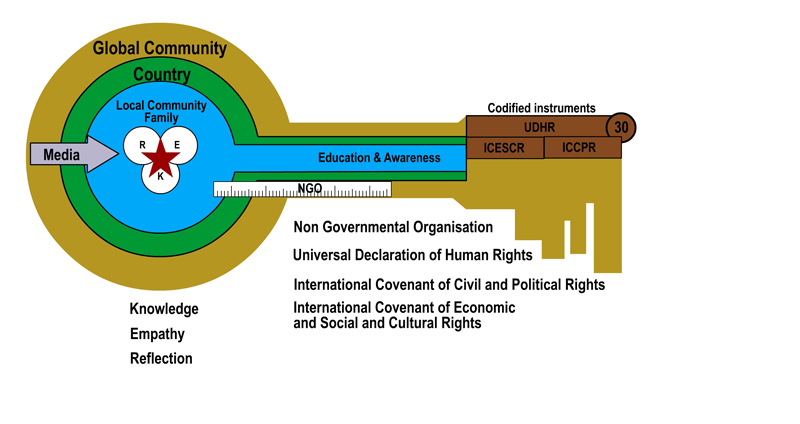 Human rights norms & standards
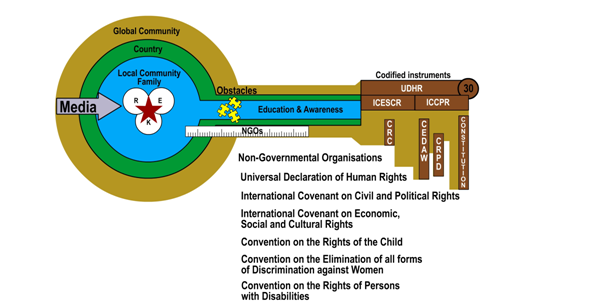 Human rights norms & standards
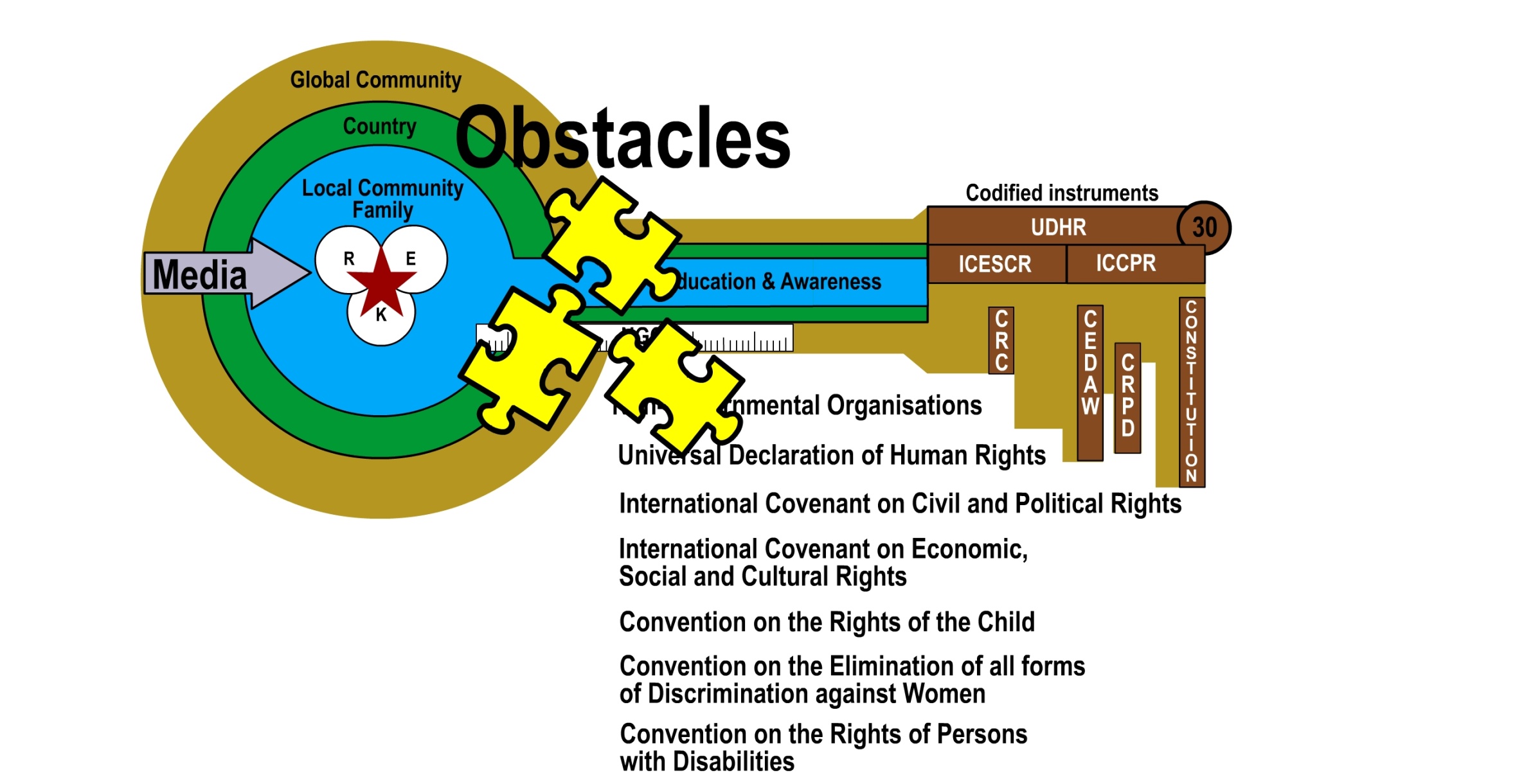 Implementation challenges
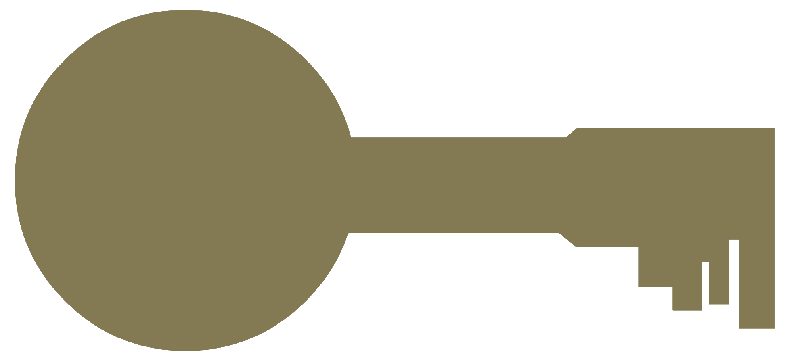 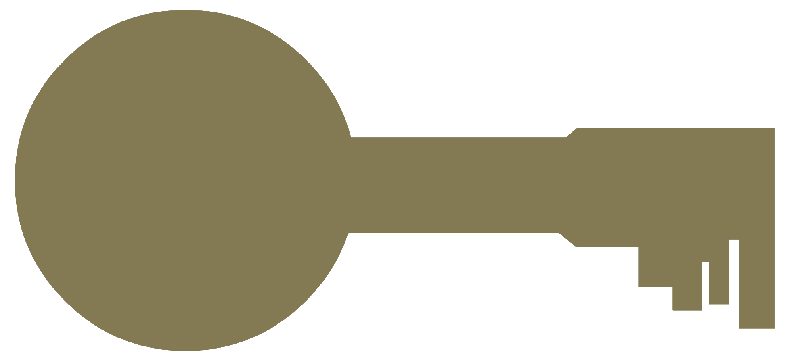 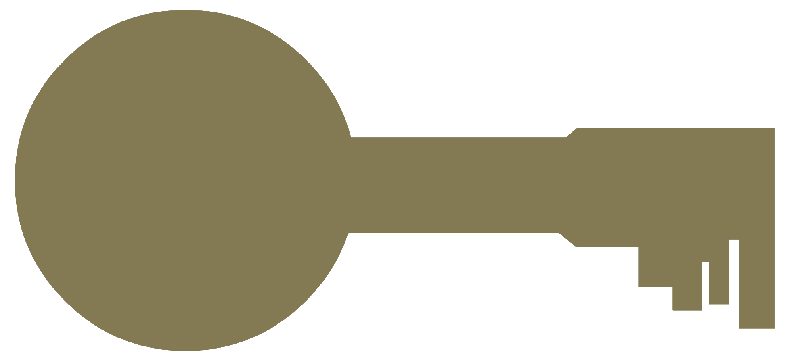 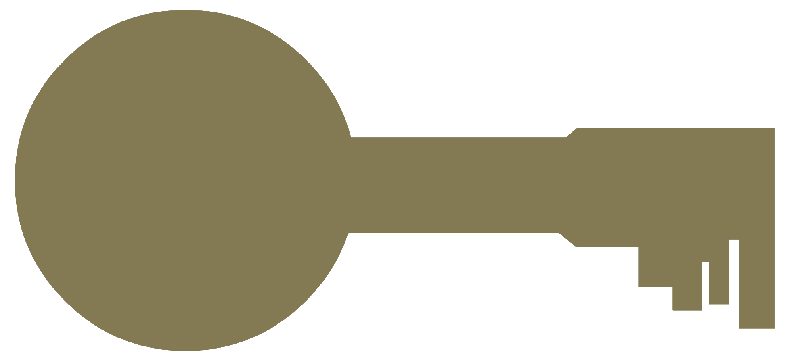 Collective action strengthens 
the Human Rights Keys
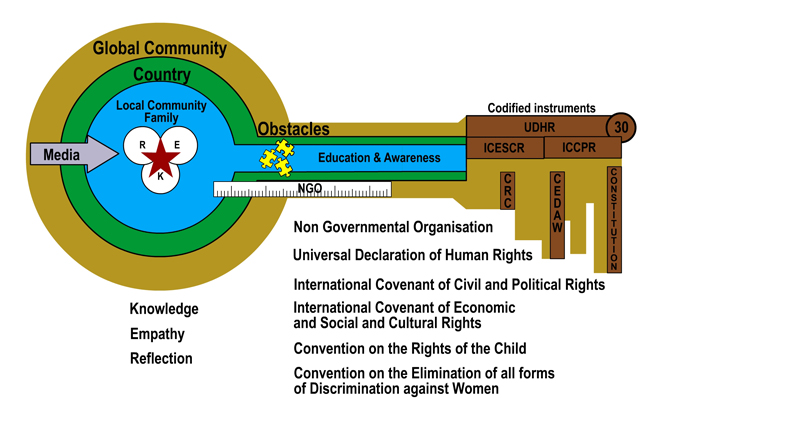 The Human Rights Key by Veronica Mitchell
University of Cape Town, 2011
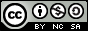 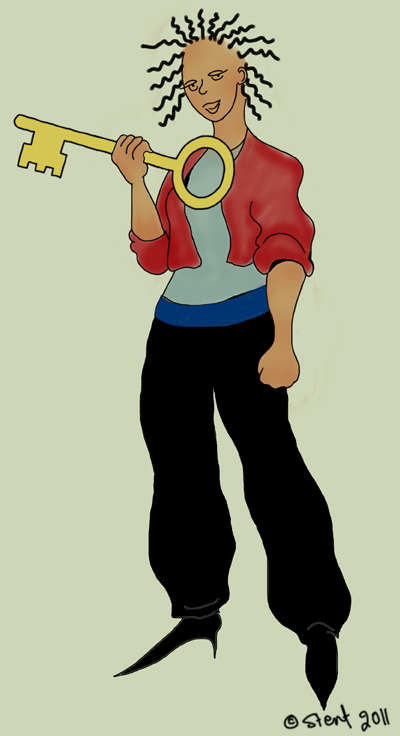 The Human Rights Key by Veronica Mitchell
University of Cape Town, 2011
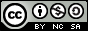 Questions?
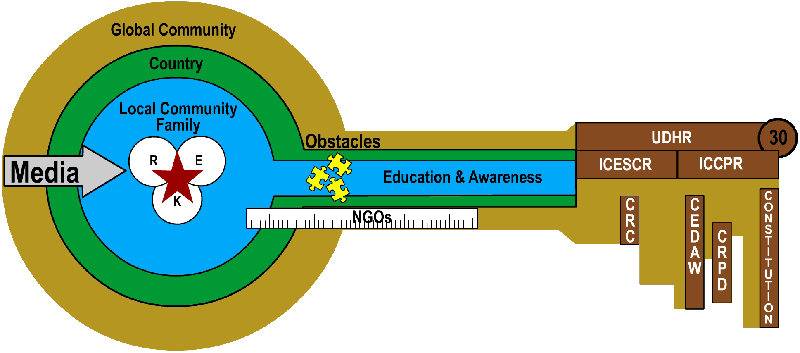 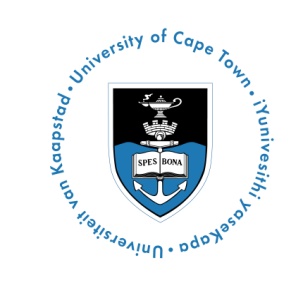 Barnett, R., Parry, G & Coate, K. 2001. Conceptualising Curriculum Change. Teaching in Higher Education. 6:4.
Boelen, C. 1993. The five-star doctor: An asset to health care reform?  Geneva: World Health Organization, https://www.who.int/hrh/en/HRDJ_1_1_02.pdf  [2011 March 1].
Olckers, L., Gibbs, T, & Duncan, M. 2007. Developing health science students into integrated professionals: A practical tool for learning. BMC Medical Education 7:45.